Трудности перевода с русского на английский язык (на примере перевода авторской повести «Траисеевский лес»  в жанре фэнтези)Difficulties in translating from Russian into English (on the example of the translation of the author's story "Traiseevsky Forest" in the fantasy genre)
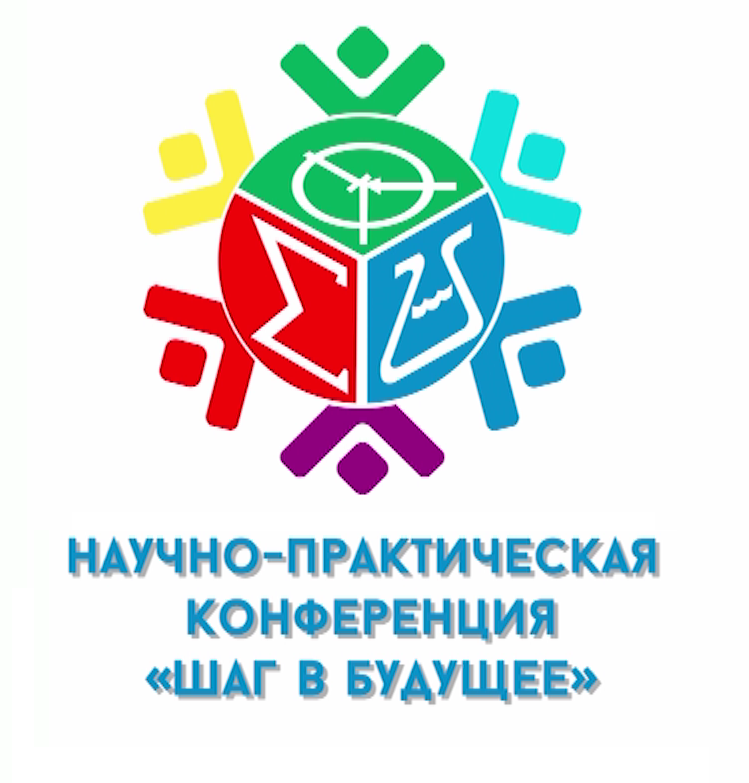 Выполнила:   Иванова Айыллаана, ученица 8  класса  
МБОУ «Легойская СОШ  (с УИОП)», МР «Усть-Алданский улус»
Гипотезы : 
-Работа над литературным переводом предполагает несколько этапов, от содержания – к форме. 
-Максимальное сохранение содержания и формы оригинала одновременно возможно.
Цель  исследования: подтвердить или опровергнуть выдвинутые гипотезы, выявить трудности перевода авторской повести «Траисеевский лес» в жанре фэнтези на английский язык, сделав анализ использованных при этом переводческих трансформаций (или приёмов).   
Основные задачи:
Изучить лингвистическую литературу, выяснить специфику терминов «литературный перевод», «переводческие трансформации» (приемы).
Сделать литературный перевод на английский язык, выявив и проанализировав все этапы работы над переводом. 
Проанализировать использованные переводческие трансформации и выявить трудности перевода с русского на английский язык».
Предмет исследования: специфика перевода авторской повести «Траисеевский лес» в жанре фэнтези на английский язык.
Объект исследования : авторская повесть «Траисеевский лес» в жанре фэнтези на английский язык. 
Научная новизна исследования заключается в опыте перевода, отличного от распространенного варианта, включенного в художественный текст.
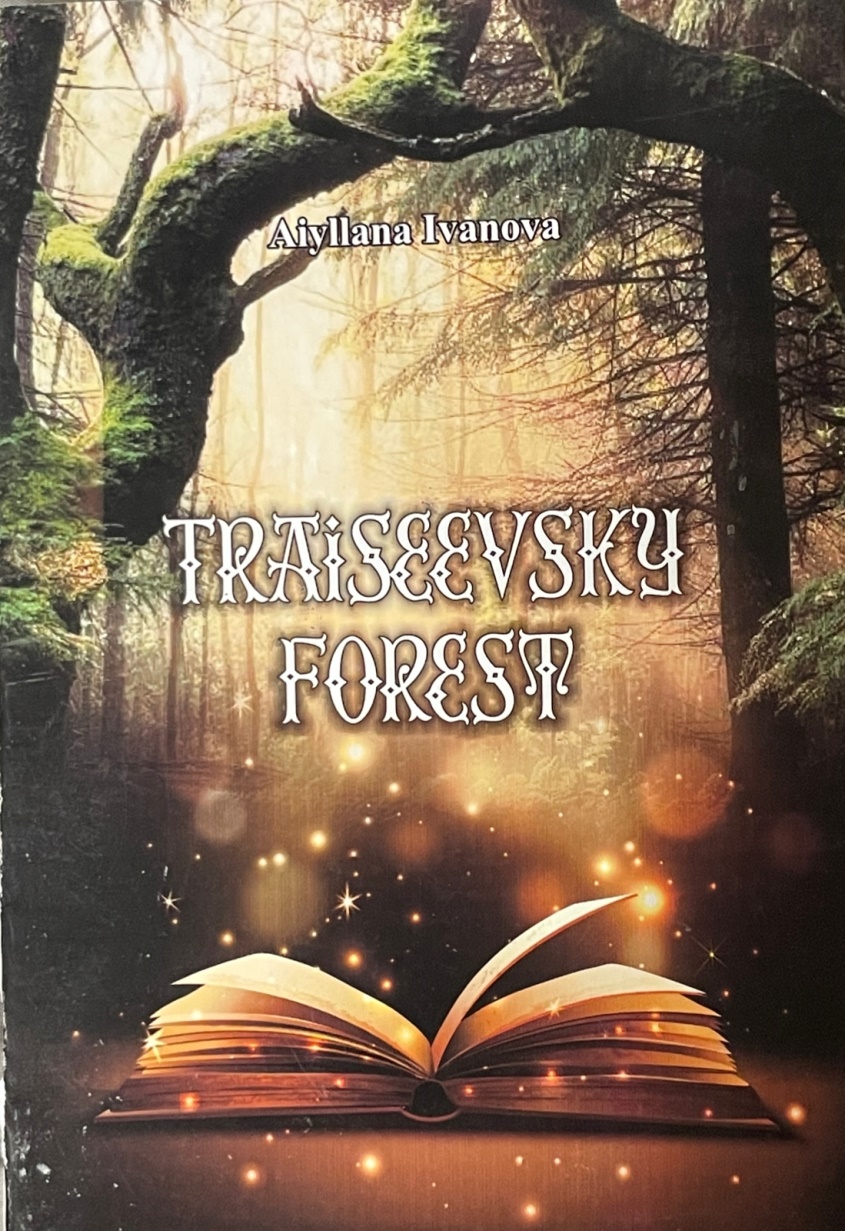 История создания повести «Траисеевский лес» в жанре фэнтези
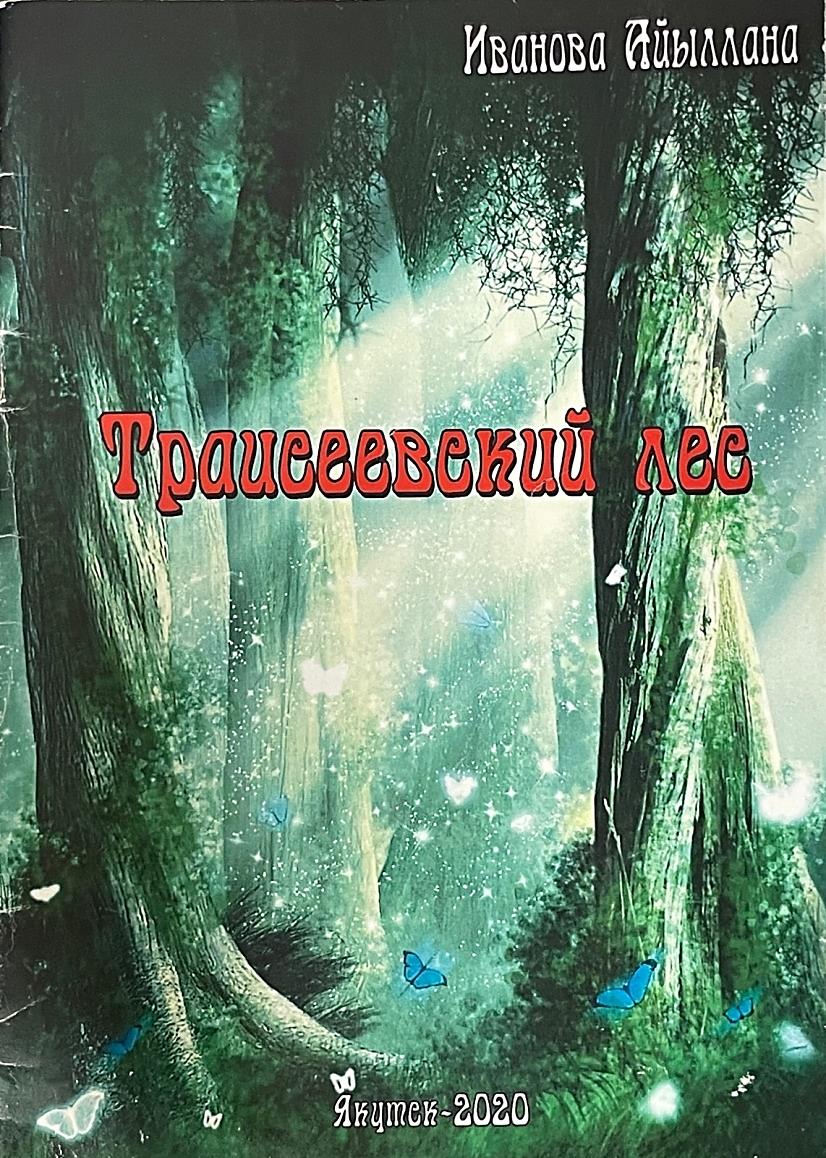 Переводоведение - наука о переводе как процессе и как тексте, исследующая проблемы перевода, основные этапы его становления и развития, его теоретические основы — общие и частные, методику и технику процесса перевода, формирование переводческих навыков и умений передачи информации с одного языка на другой в устной и письменной форме.
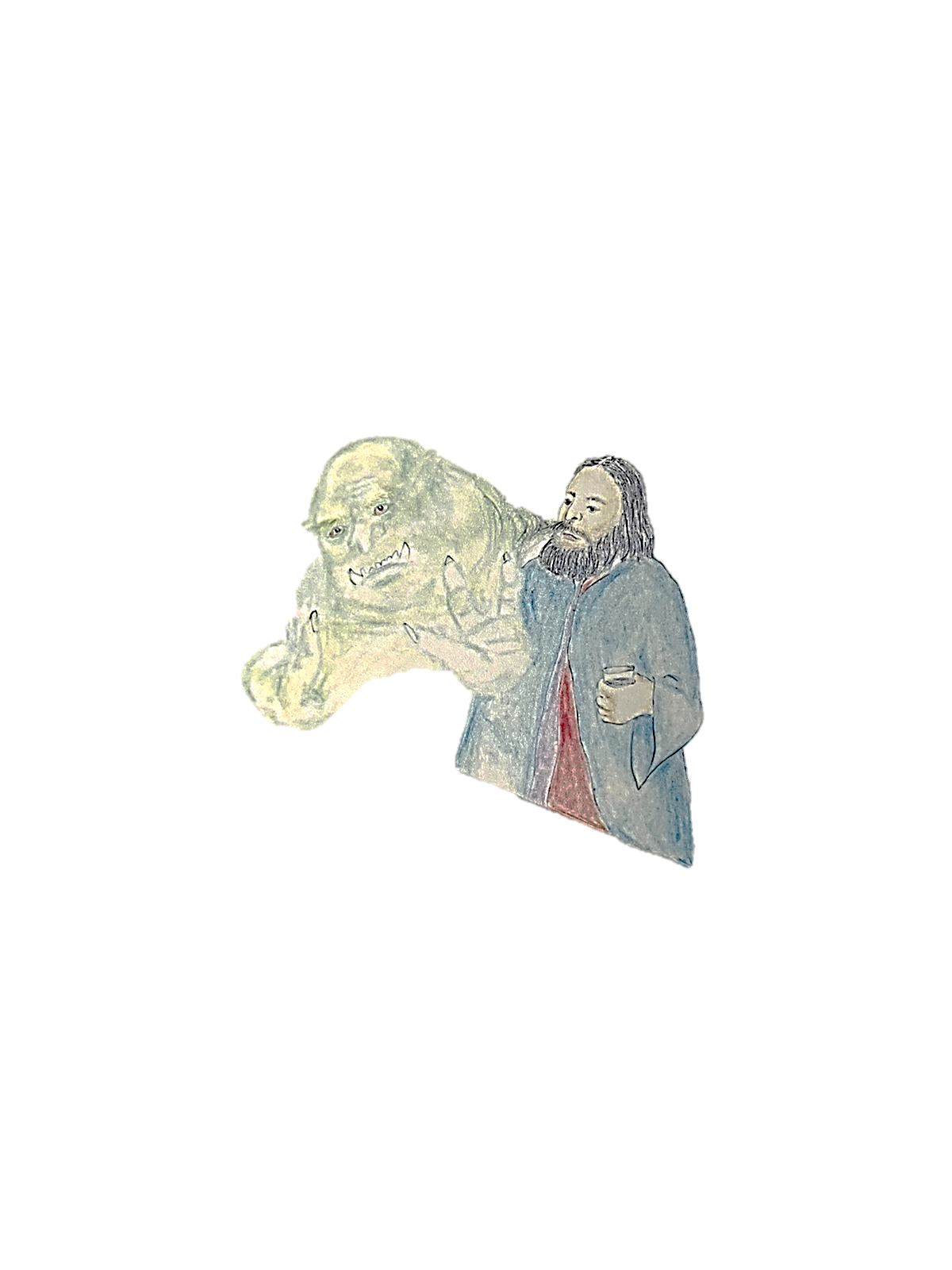 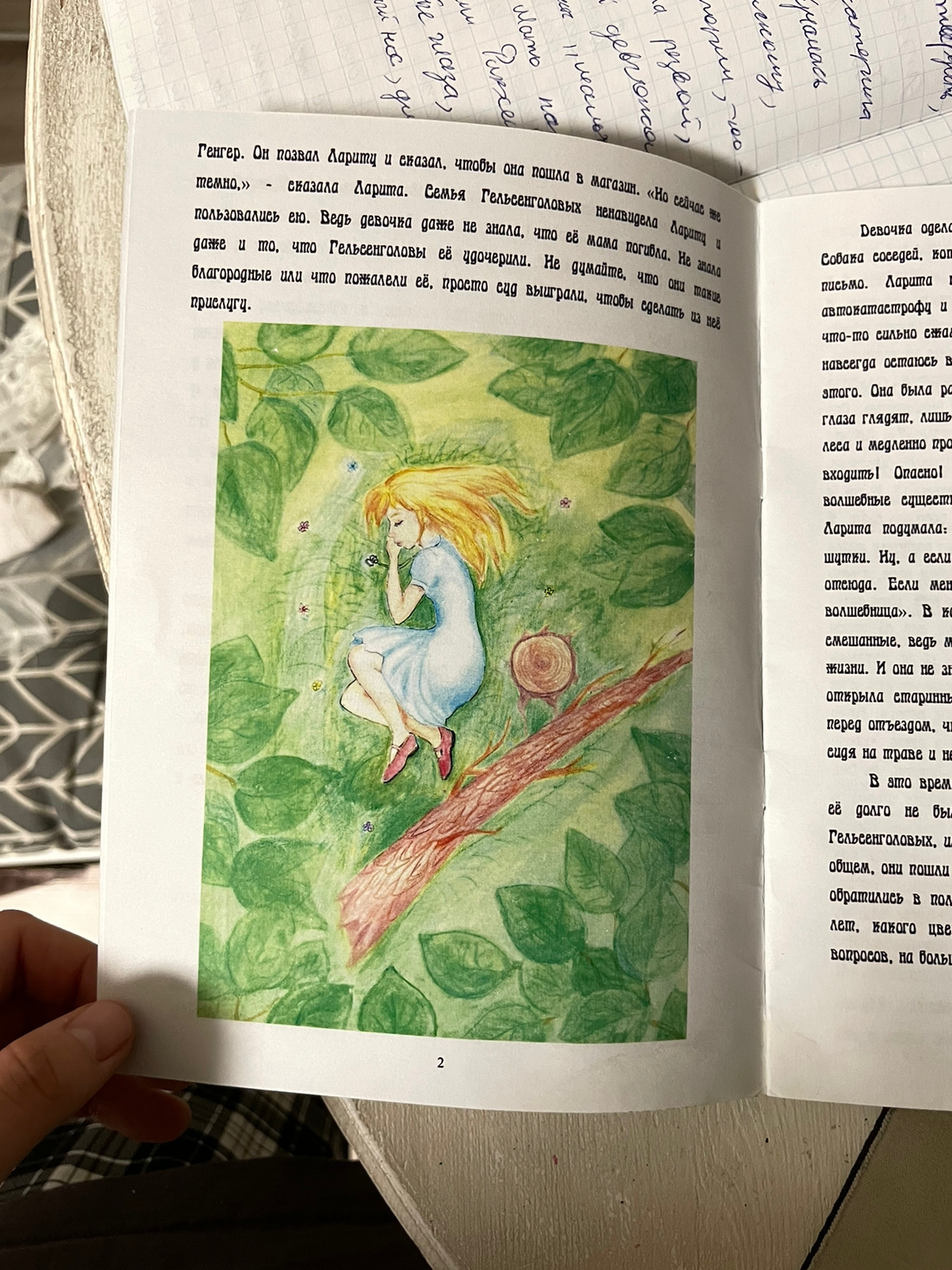 Краткое  содержание повести
Дословный перевод 
Буквальный перевод
Точный перевод
Смысловой перевод
Адаптация
Свободный перевод
Идиоматический перевод
Литературный перевод
Этапы  перевода
Виды перевода
2 этап – проникновение в содержание , речь
3 этап – приведение 
в соответствие с нормами языка перевода
1 этап – анализ текста и дословный перевод
Синтаксические  трансформации : 
         «На Семеройской улице, где поблизости был лес под названием «Траисеевский лес», жила одна семья – семья Гельсенголовых. Они были самыми жадными на этой улице.»        «The Gelsengolov family lived on Semeroyskaya Street, close to the nearby Traiseevsky Forest – the greediest on the street». 
        В данном примере используется сразу несколько переводческих приемов: трансформация синтаксической группы, а именно изменение порядка слов в предложении и объединение двух предложений в одно, а также расщепление (до 2 слов), опущение, из лекс. группы – транскрипция имен собственных.
В повести  был использован прием транслитерации не только в именах собственных, но и в следующих окказиомах (авторских словах):
            «Это мальчишки случайно нашли книгу лабора, которую кто-то оборонил и взяли его, чтобы почитать». 
           «It was the boys who accidentally found a laborе book that someone had dropped and took it to read».
            «Вдруг кто-то из толпы закричал: «Бесклеро опконтус!»            Suddenly someone from the crowd shouted: «Besklero opkontus!»
Использование трансформаций при переводе
Пример приема опущения из исследуемого нами текста:
        «Но не тут-то было, она оказалась не дома у Гельсенголовых, а в каком-то маленьком домике».     «She wasn,t there, at home with the Gelsengolovs, but in some smoll house».  В английском варианте опущено целое словосочетание «но не тут-то было». 
           Пример приема добавления:         «И девочка уснула…»            «The girl instantly fell asleep». 
В данном предложении для более четкой передачи описанного действия добавлено слово «instantly», т.е. «мгновенно».
Прием  генерализации в следующих авторских словах (окказиомах).
        «The dauqhter of a neighbour, Larita Engel, lived with them for a while because her mother – who worked at Genger,s company – had to go on a bisiness trip».        
         Здесь также используются приемы объединения, целостного переосмысления и модуляции.
После завтрака они пошли на урок магияводства.   After breakfast, they went to a magic lesson (дословно урок магии) 
Ну вот, уроки подходили к концу, был последний урок начерчения.   The lessons were coming to an end, the last being a drawing lesson (урок рисования)
Трудности с переводом  одного иронического момента:
             «Она тоже была очень жадная, и всегда своим длинным носом совалась не в свои дела, шея у нее в отличие от мужа была, была длинная как у жирафа, и это был ее недостаток. У них еще был сын, вредный такой маленький пончик, в папу пошел. Звали его Гренделем. В общем, та еще семейка была».
             She was also very greedy and always stuck her long nose into her own affairs. Unlike her husband, her neck was as long as a giraffe,s, and this was her disadvantage. They had a son – Grendel – such a harmful little doughnut who took after his dad. In general, this was quite a family.  
              Последнее предложение дословно переводится как : «В целом, это была довольно семья». Но в английском варианте это предложение все же передает иронический контекст.

Трудности  возникли с переводом устойчивого сочетания «но не тут-то было»
             «Но не тут-то было, она оказалась не дома у Гельсенголовых, 
а в каком-то маленьком домике».    «She wasn,t there, at home with the Gelsengolovs, but in some smoll house».
Трудность при переводе собственных окказиом:
           После завтрака они пошли на урок магияводства.       After breakfast, they went to a magic lesson (дословно урок магии).  В итоге потерялась некая «магичность», необычность этих слов и получились вполне обычные для слуха читателя словосочетания. 
           Как известно, в английском языке всего 10 двухкоренных слов. И потому двухкоренные слова, которых в русском языке предостаточно, трудно поддаются переводу. В данном случае слово магияводство так же состоит из двух корней – магия и водить, и потому представляется сложным для перевода. 

Также трудность представил перевод уменьшительно-ласкательных русских слов:
          «Это были Селена, Винтен, Галлери, тетушка и дядюшка».
           «They were Selena, Vinten, Gallery, Auntie and Uncle». 
            В итоге перевод не смог передать эмоциональную окраску слова 
«дядюшка», пропитанной симпатией и нежностью, он просто указал 
степень родства, когда как в слове «aunt + -ie» при помощи суффикса «ie» 
удалось придать эмоциональную окраску.
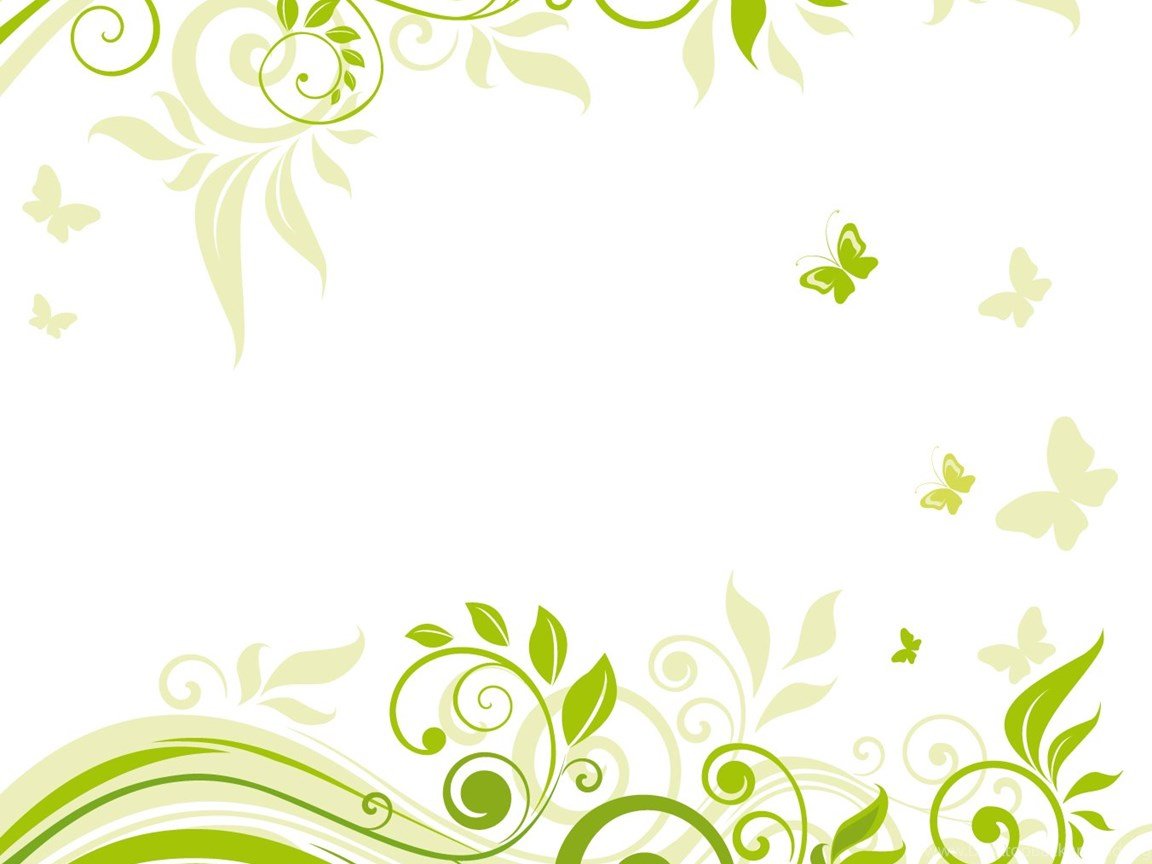 Основные выводы по проделанной работе:
Изучена лингвистическая литература, выяснена специфика терминов «литературный перевод», «переводческие трансформации» (приемы).
Выявлено, что работа над переводом включает в себя 3 основных этапа.
Сделан перевод авторской повести «Траисеевский лес» в жанре фэнтези на анлийский язык. 
Выполнение перевода  худ.произведения с максимальным сохранением содержания и формы оригинала возможно, если пытаться избегать трудности, встречающиеся при переводе.
Трудности при переводе могут быть вызваны:
1) недостаточным владением языком, с которого переводится текст;
2) недостаточным владением языком, на который делается перевод;
3) недостаточным знакомством с темой перевода, отсутствием специальных знаний, о которых идет речь в тексте;
4) затруднениями, возникающими при поиске языковых и смысловых эквивалентов, отражающих «картину мира» текст-оригинал.